Mexican Political system
History and the Constitution
Centralized system from colonial times
Conservative Constitution and Santa Anna 1830
Lberal one 1857
Porfiriato
Querétaro 1917
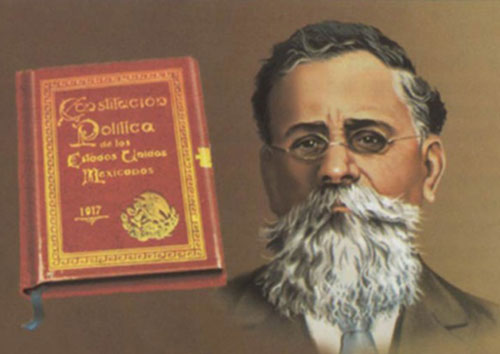 Political parties
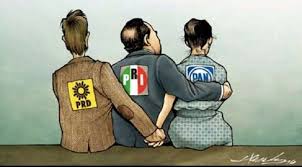 PRI (Partido Revolucionario Institucional) 1929
PAN (Partido Acción Nacional) 1939
PRD (Partido de la Revolución Democrática) 89
Morena (Mov. de Regeneración Nac.) 2012
PVEM – (Partido Verde Ecologista Mex) 93 
Death of Ideology 2012 – Pact of Mexico
Other actors
Supreme court– 11 members Pres+Senate
Oligarchs – ITAM
Media
Church
Unions
Cartels
NGO‘s
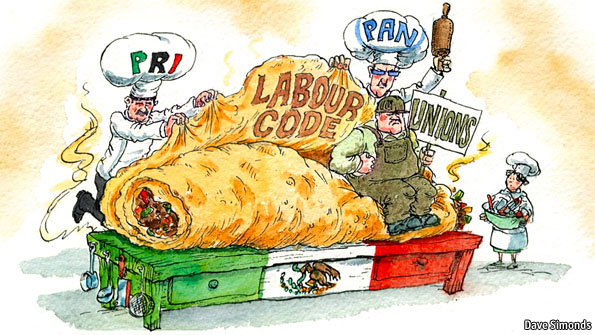 Electoral system
SMDP – 1 member 1 district – relative majority
Proportional representation – candidate lists
INE – Instituto Nacional Electoral
Primaries
Voting at home
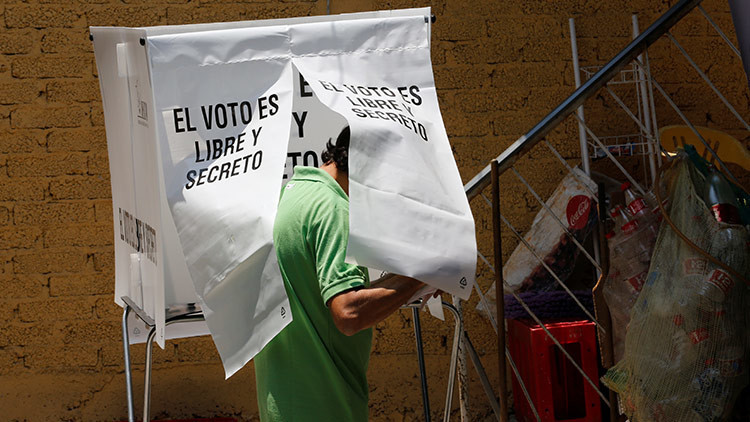 Presidential system
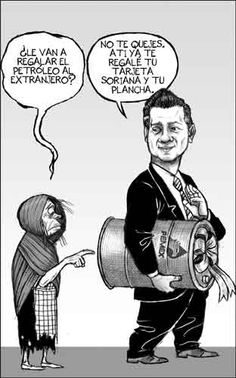 Not just ceremonial funct.
Just Mexican
President for 6 years without reelection
No VP
Chief of the army
Veto – just bills not acts
Hard impeachment
One round, independent candidates 2018
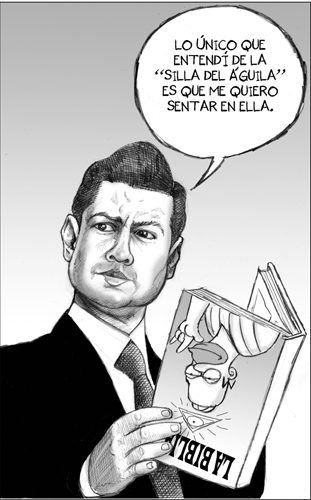 House of representatives - diputados
500, 300 in districts, 200 proportional in 5 areas from 1977
For three years – midterms less turnout
Morena – 251(50), PAN – 78(108), PRI – 48(204), PRD – 12(52) 
MOVCIU - 27
PT – 46
Encuentro social - 24
PVEM - 11
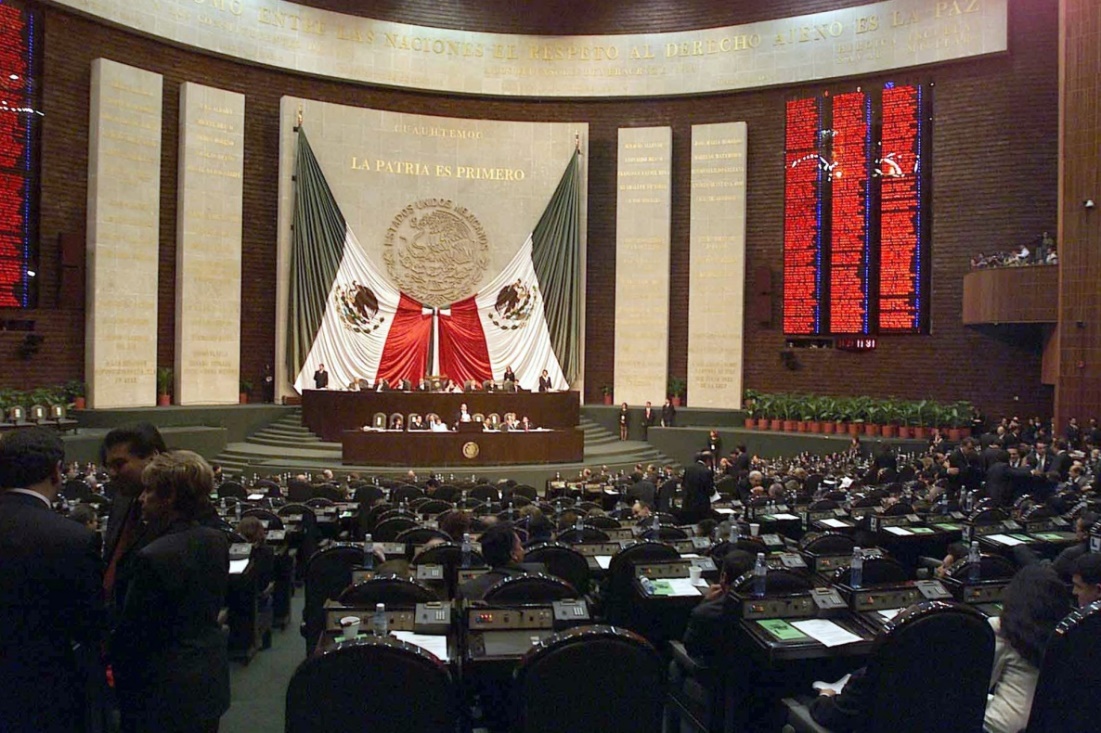 Senate
128 members, 96+32
96 – 2+1
32 – every party has 32 candidates - PR
6 years – in general elections, after 3 years organizational changes
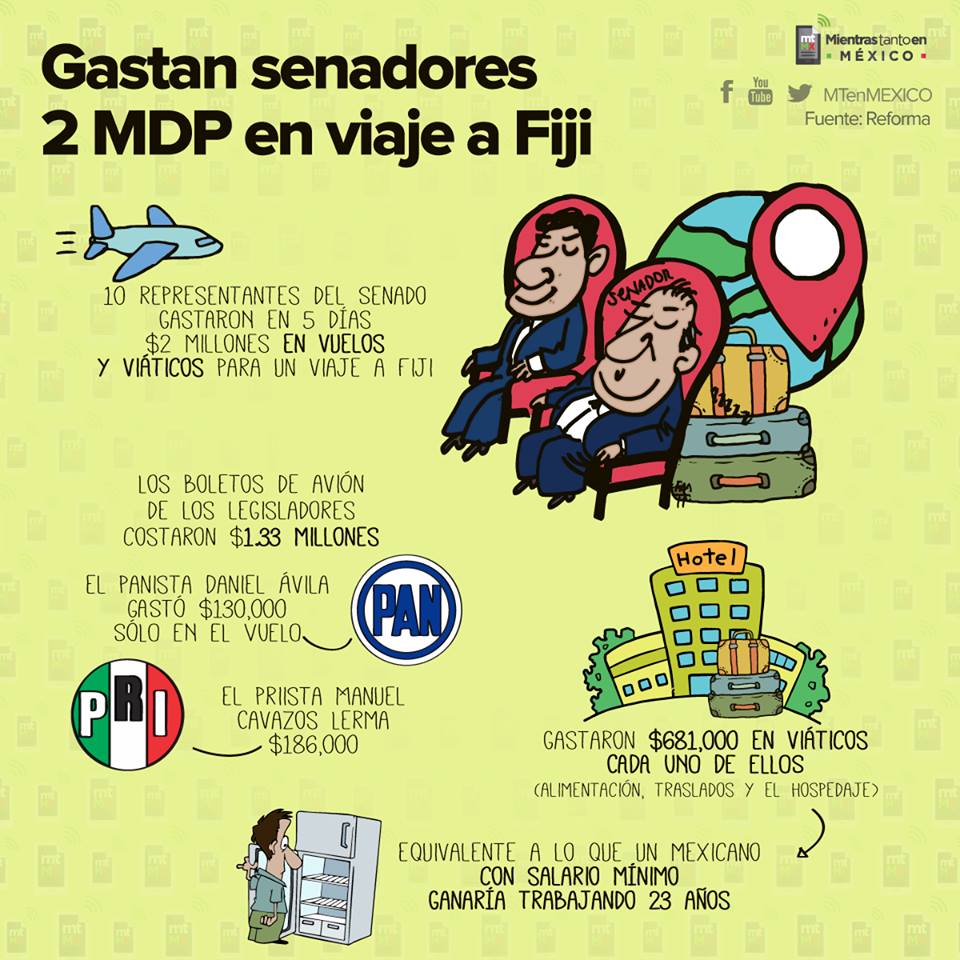 States – Nuevo León
Governor – 6 years
Diputados locales – 3 years
42 – 26+16
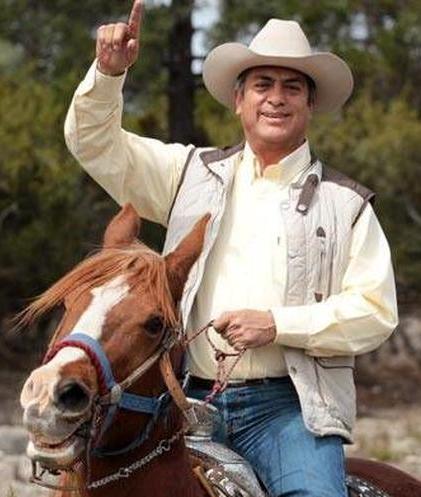 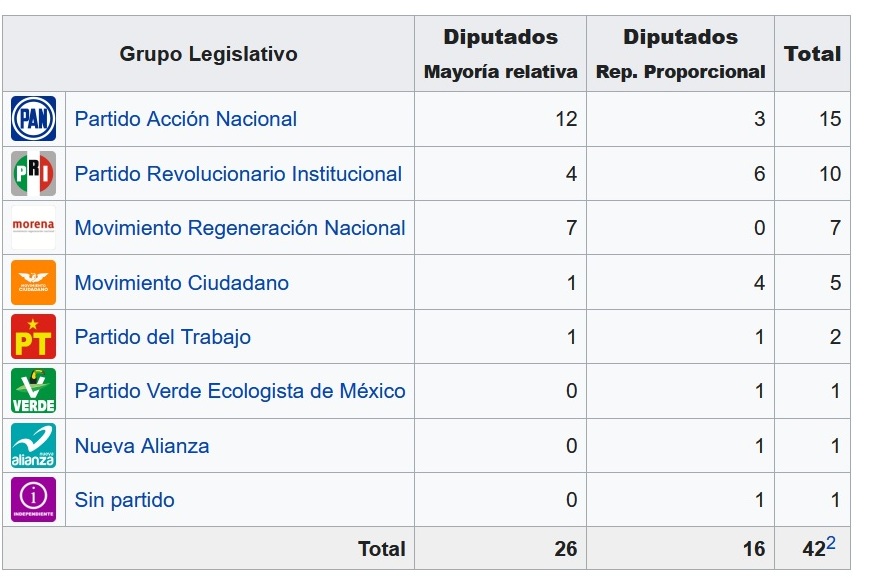 States
PRI governs 12 states: Campeche, Coahuila, Colima, Guerrero, Hidalgo, Mexico, Oaxaca, San Luis Potosí, Sinaloa, Sonora, Tlaxcala, and Zacatecas.
PAN governs 9 states: Aguascalientes, Baja California Sur, Chihuahua, Durango, Guanajuato, Nayarit, Querétaro, Tamaulipas, and Yucatán.
Morena governs 7 states: Baja California, Chiapas, Ciudad de México, Morelos (Encuentro social), Puebla, Tabasco, and Veracruz.
PRD governs 2 states: Michoacán, and Quintana Roo.
MOVCIU: Jalisco
Nuevo León is governed by the country's first independent governor in modern Mexican history.
Local govenment
Hope for the future?
Alcalde – presidente municipal directly for 3 years
Vicepresidente – síndico
Regidores de mayoría – coalition board
Regidores de oposición 
Cabildo – city council
Actual changes
Independent candidates - 2015
Reelection - 2018
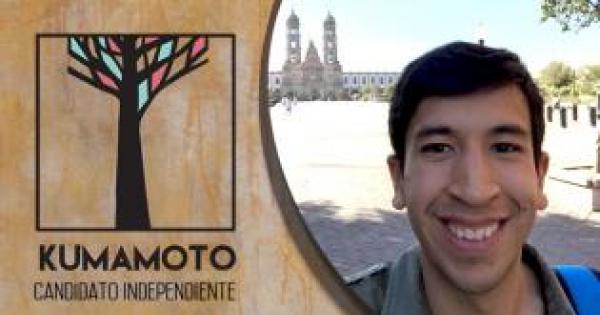 Questions
Differences with the US/Europe
Cons of the system?
Pros?
Any suggestions to make it better?